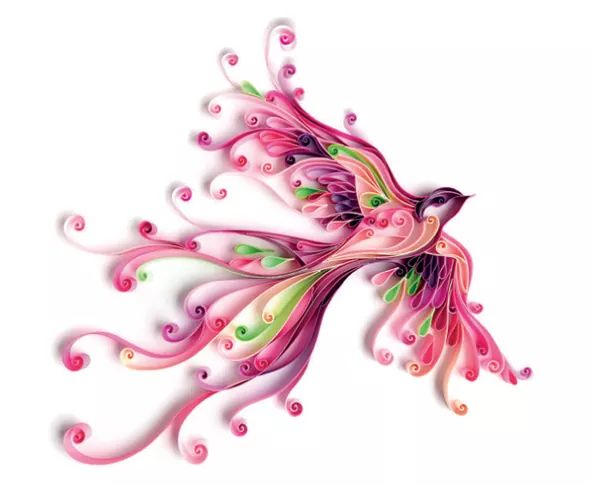 সবাইকে
স্বাগত
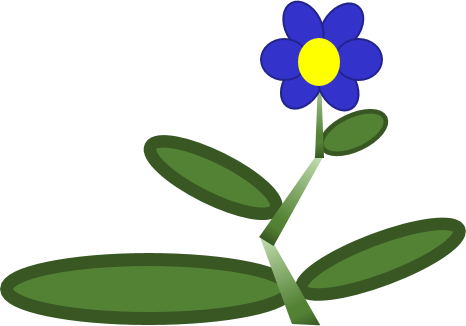 পরিচয়
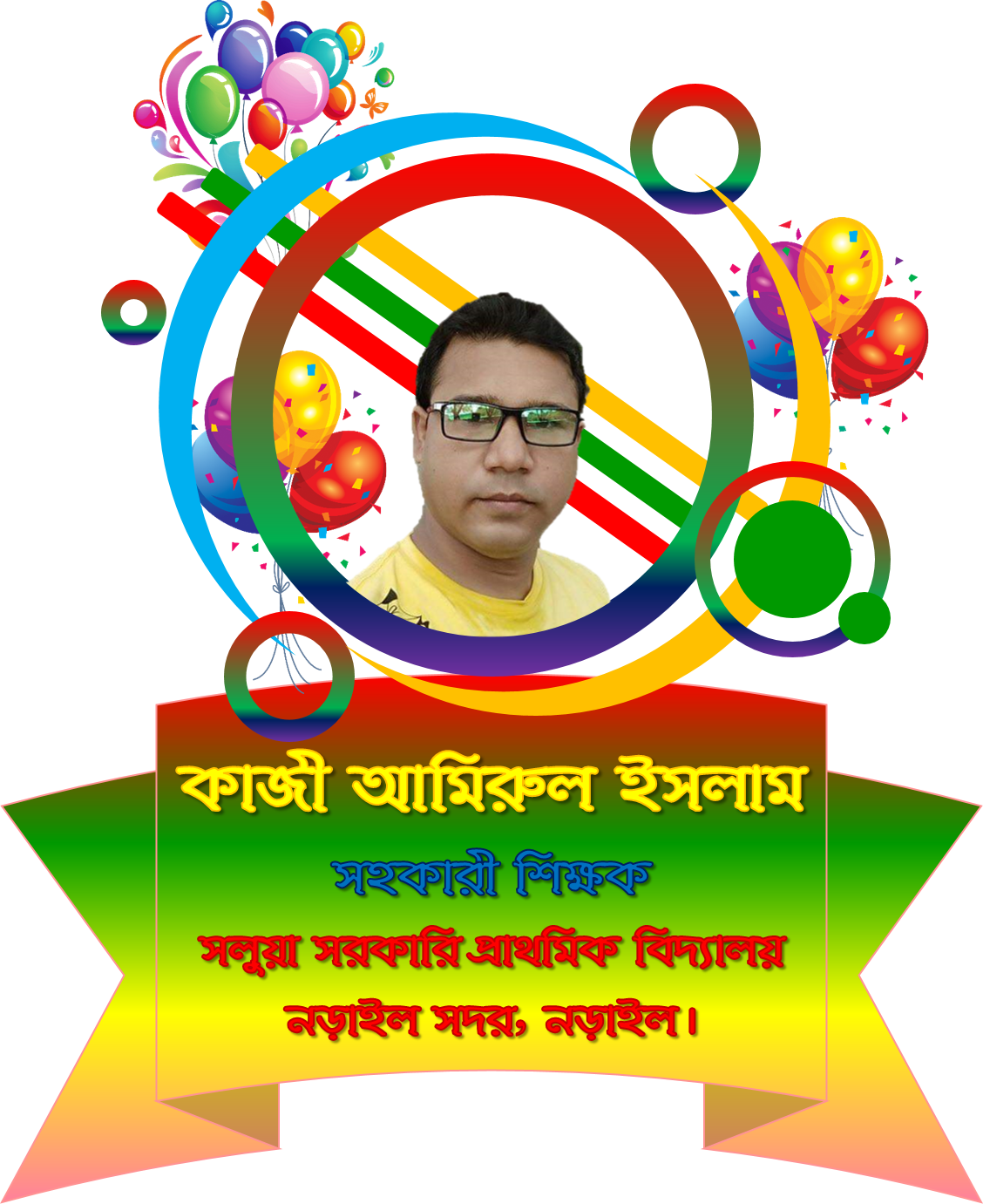 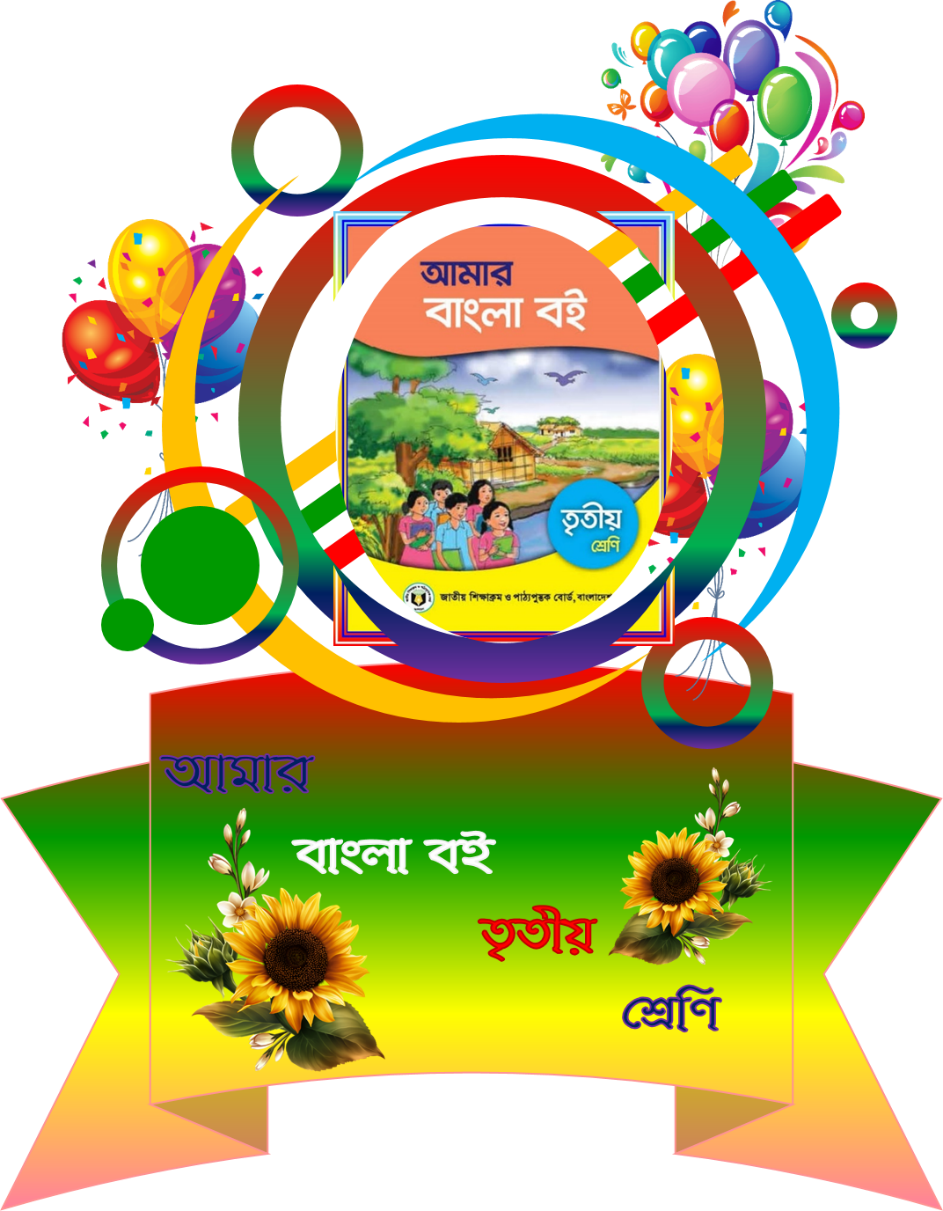 পূর্বজ্ঞান
এসো, যাচাই করি-
1
পারুলকে কোথায় পাঠানো হলো?
২
পারুলের জন্য পরিরা কী কী করলো?
৩
বনে পারুলের দিন কেমন কাটতে লাগলো?
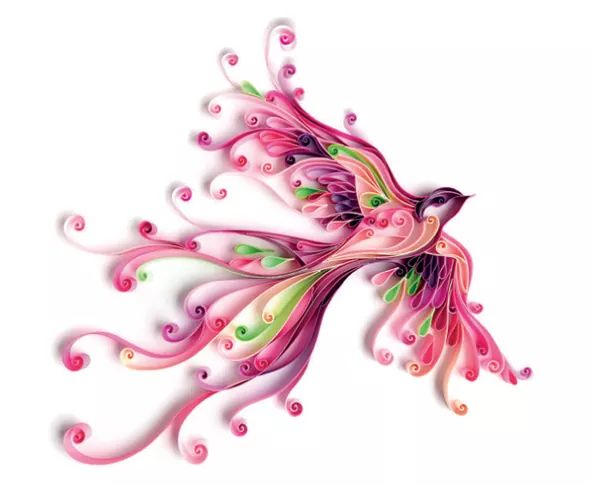 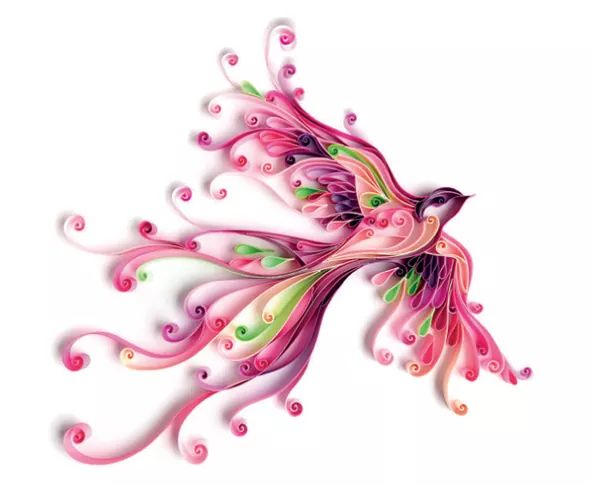 এসো, কিছু ছবি দেখি-
ছবি
দেখে কী বুঝলে?
রাজা-রানি তাঁদের তিন কন্যাকে নিয়ে গল্প করছিলেন। রাজা তাঁর তিন কন্যার কাছে জানতে চাইলেন, কে তাঁকে কেমন ভালোবাসে। বড় ও মেঝো কন্যার কথায় রাজা খুশি হলেও ছোট কন্যার কথায় রাজা অখুশি হলেন। তাই তাকে শাস্তি দিয়ে বনবাসে পাঠালেন। সেখানে পরিরা ও বনের পশুপাখি এলো রাজকন্যাকে দেখতে। রাজকন্যার দুঃখের কথা শুনে তারা তাকে সাহায্য করলো। একদিন রাজা বেরোলেন পশু শিকারে।
পৃষ্ঠা
পাঠ
পরিচিতি
নম্বর
১০
পাঠ্যাংশ
পাঠ শিরোনাম
একদিন রাজার................ 
.................নুন দিল না।
রাজা ও তাঁর তিন কন্যা
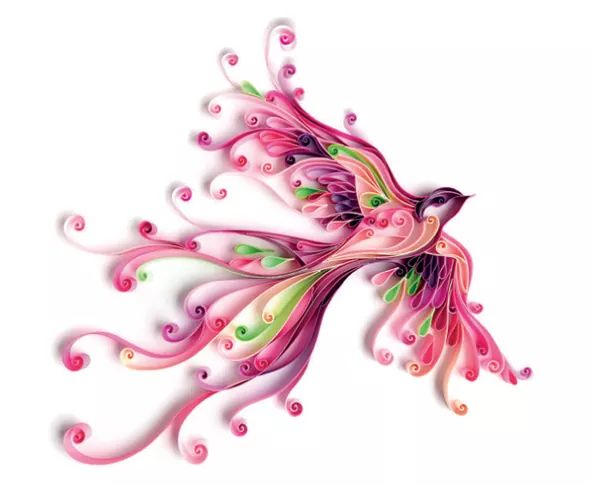 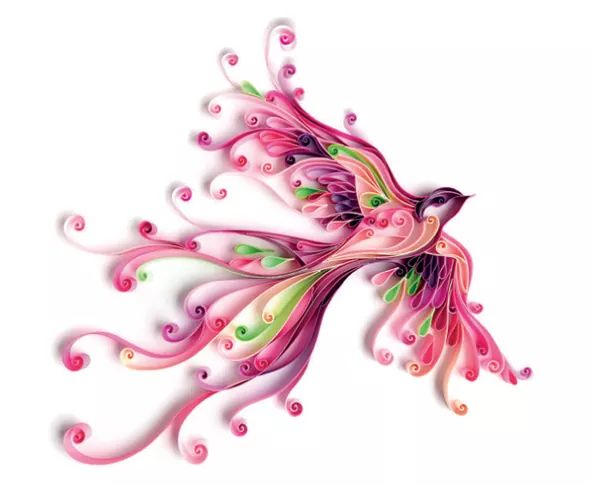 শিখনফল
শোনা
1.1.1 eY© I hy³eY© mn‡hv‡M ˆZwi kã ï‡b ¯úó I ï×fv‡e ej‡Z cvi‡e|
1.1.2 eY© I hy³eY© mn‡hv‡M ˆZwi kãhy³ evK¨ ï‡b ¯úó I ï×fv‡e ej‡Z cvi‡e|
1.3.1 Av‡`k ï‡b cvjb Ki‡Z cvi‡e|
3.1.1 cwiwPZ wel‡q K‡_vcK_b ï‡b eyS‡Z cvi‡e|
3.1.2 cwiwPZ wel‡q eY©bv ï‡b eyS‡Z cvi‡e|
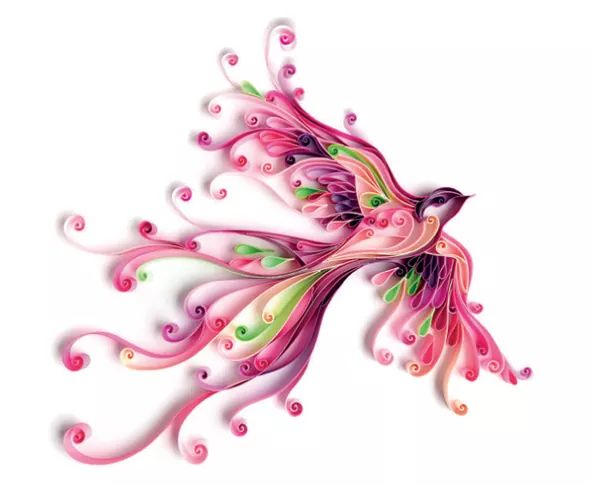 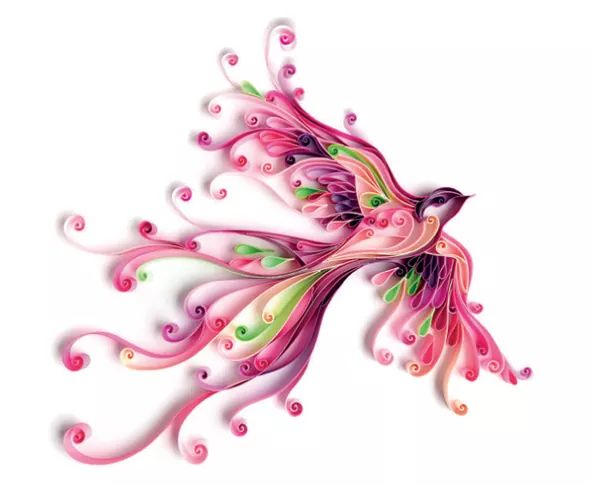 শিখনফল
বলা
1.1.1 hy³eY© w`‡q MwVZ kã ¯úó I ï×fv‡e ej‡Z cvi‡e|
1.1.2 hy³eY© w`‡q MwVZ kãhy³  evK¨ ¯úó I ï×fv‡e ej‡Z cvi‡e|
2.4.1 	M‡íi welq ej‡Z cvi‡e|
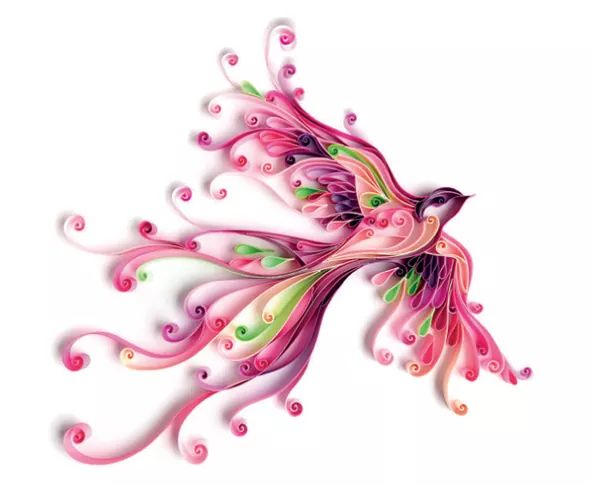 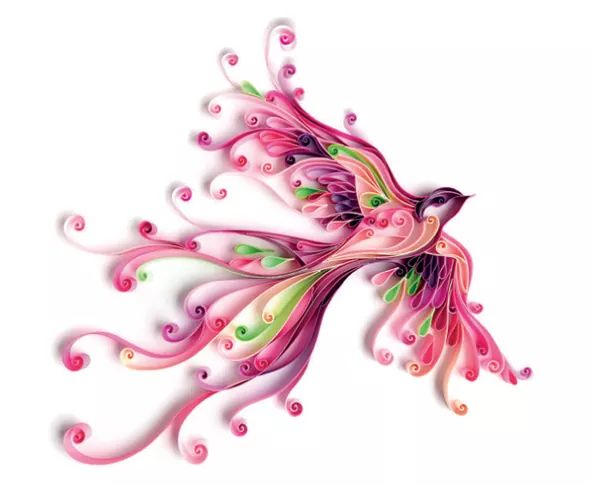 শিখনফল
পড়া
1.3.1 hy³e¨Äb ¯úó I ï× D”Pvi‡Y co‡Z cvi‡e|
1.4.1 cvV¨cy¯Í‡Ki kã kªeY‡hvM¨ ¯úó ¯^‡i I ï× D”Pvi‡Y co‡Z cvi‡e|
1.4.2 cv‡V e¨eüZ evK¨ kªeY‡hvM¨ ¯úó ¯^‡i I cÖwgZ D”Pvi‡Y co‡Z cvi‡e|
1.4.3 mggv‡bi eB‡qi kã  kªeY‡hvM¨ ¯úó ¯^‡i I ï×D”Pvi‡Y co‡Z  cvi‡e|
1.4.4 mggv‡bi eB‡qi evK¨ cÖwgZ D”Pvi‡Y co‡Z cvi‡e|
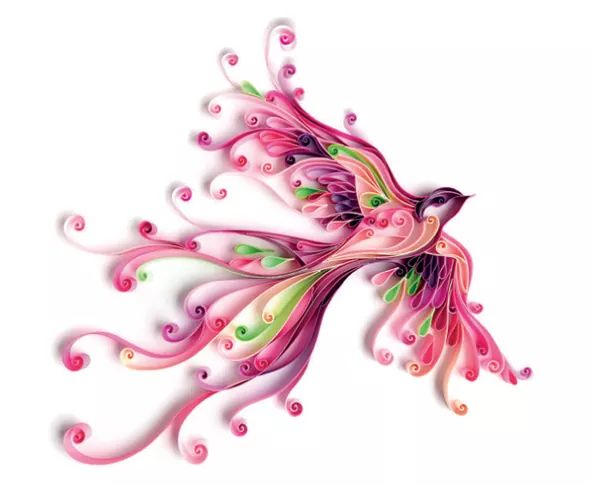 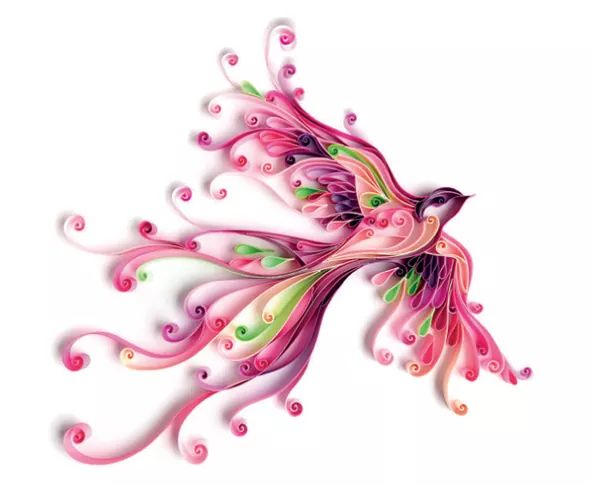 শিখনফল
পড়া
2.4.1 cÖwgZ D”Pvi‡Y Mí co‡Z cvi‡e|
2.4.2 Mí c‡o eyS‡Z cvi‡e|
2.5.3 mnR wel‡qi eY©bv cÖwgZ D”Pvi‡Y co‡Z cvi‡e|
2.5.4 mnR wel‡qi eY©bv c‡o eyS‡Z cvi‡e|
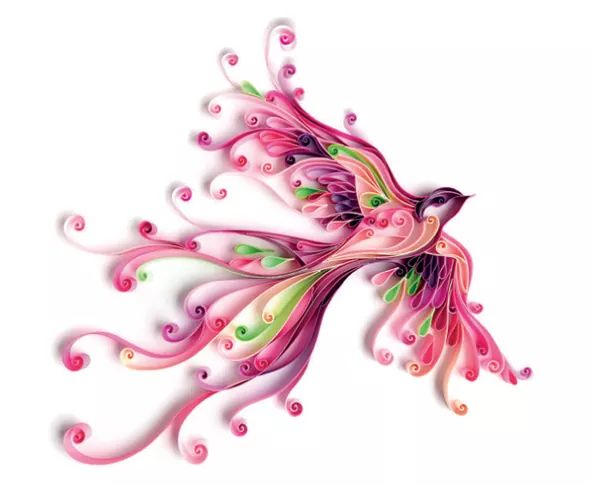 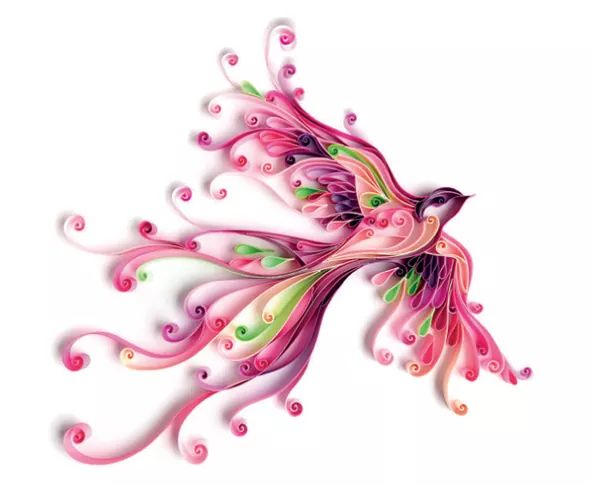 শিখনফল
লেখা
1.4.1 hy³e¨Äb †f‡O wjL‡Z cvi‡e|
1.4.2 hy³e¨Äb e¨envi K‡i kã wjL‡Z cvi‡e|
1.4.3 hy³e¨Äb mn‡hv‡M MwVZ kã w`‡q evK¨ wjL‡Z cvi‡e|
1.5.1 cv‡V e¨eüZ kã w`‡q bZzb bZzb evK¨  wjL‡Z cvi‡e|
1.6.1 weivgwPý (`uvwo, Kgv, cÖkœwPý) e¨envi K‡i evK¨ wjL‡Z cvi‡e|
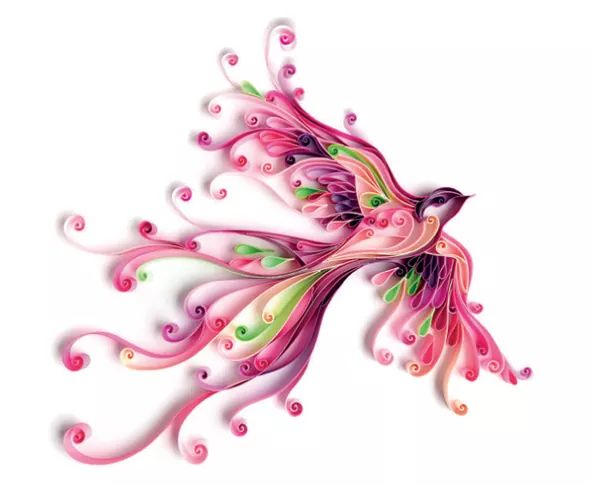 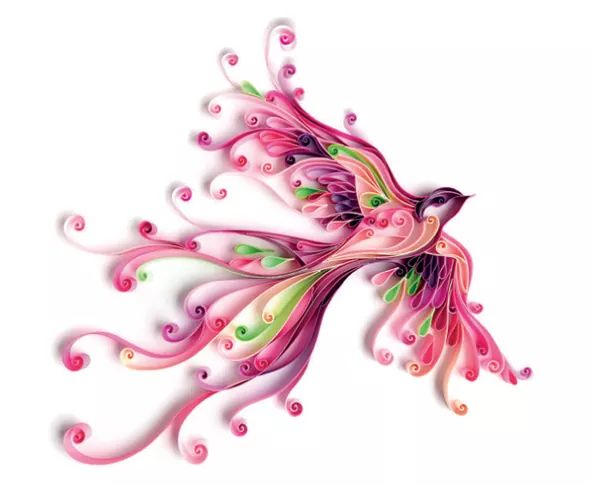 শিখনফল
লেখা
2.3.4  Mí-mswk­ó cÖ‡kœi DËi wjL‡Z cvi‡e|
2.3.6 eY©bv-mswk­ó cÖ‡kœi DËi wjL‡Z cvi‡e|
বই
এসো, পড়ি...
একদিন রাজার খেয়াল হলো শিকারে যাবেন।
রাজার খেয়াল মানে সহজ কথা নয়।
উজির নাজির পাইক বরকন্দাজ নিয়ে বেরোলেন শিকারে।
শিকারের খোঁজে ঘুরতে ঘুরতে পৌঁছলেন সেই গভীর অরণ্যে।
রাজা তখন খুবই ক্ষুধার্ত।
সবাই দূরে দেখতে পেলো একটা সুন্দর কুটির।
সে কুটিরে বাস করে এক সুন্দরী কন্যা।
রাজার লোকেরা তাকে বললো, রাজা খুব ক্ষুধার্ত। তিনি খাবার ইচ্ছা জানিয়েছেন।
পারুল বললো, আপনারা একটু জিরিয়ে নিন।
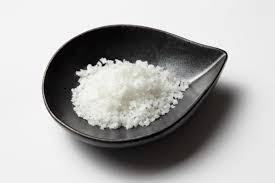 সে রান্না করলো
কোরমা পোলাও মাংস। নানা রকমের তরকারি।
কিন্তু কোনো কিছুতে একটুও নুন দিলো না।
মূলভাব
এসো, মূলভাব শিখি
একদিন রাজা সেই বনে গেলেন পশু শিকারে। ঘুরতে ঘুরতে রাজা খুব ক্ষুধার্ত হয়ে পড়লেন। তখন বনের ভেতর একটা কুটির দেখে খাবারের জন্য লোক পাঠালেন। রাজকন্যা পারুল তাদের বিশ্রাম নিতে বলে রান্না করলো নানা রকম উপাদেয় খাবার। কিন্তু সে ইচ্ছা করেই কোনো খাবারেই নুন দিল না।
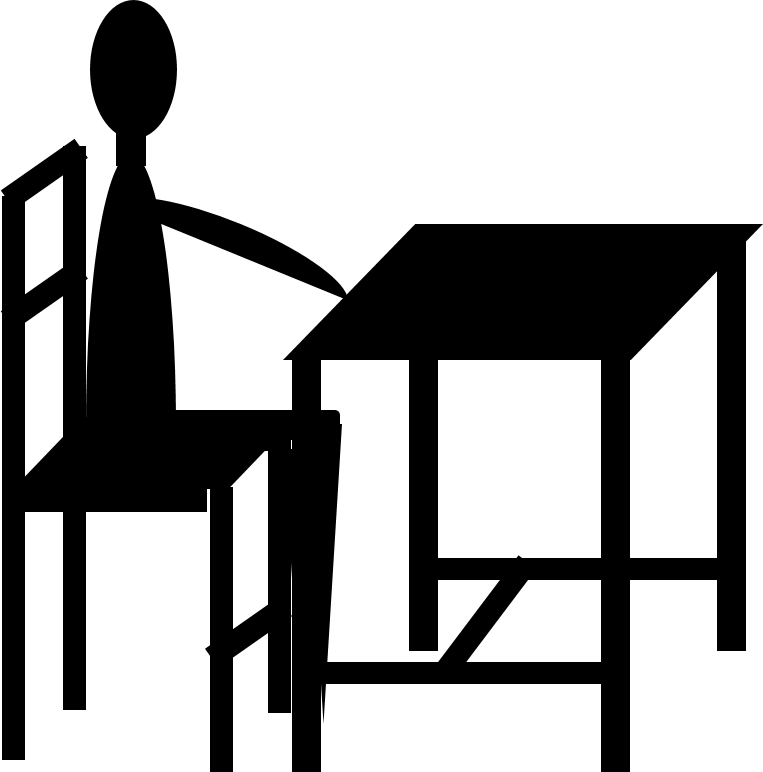 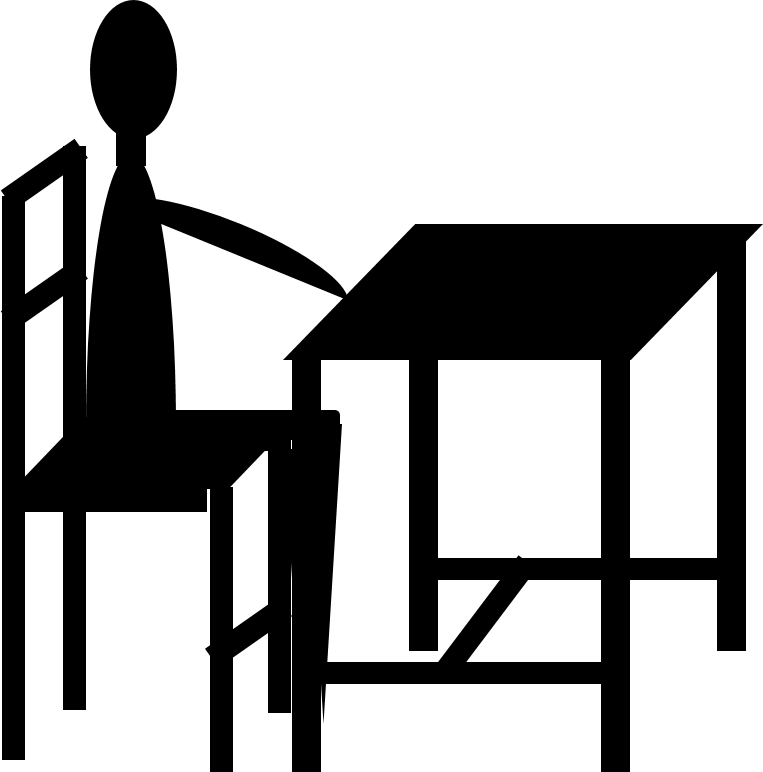 দল
এসো, মুখোমুখি দলে বসি-
তোমরা জোড়ায় পরস্পর মুখোমুখি বসবে। প্রথম জন দুই লাইন পড়বে, অন্য জন শুনবে। এরপর দ্বিতীয় জন দুই লাইন পড়বে, অন্য জন শুনবে। এভাবে আজকের পাঠ্যাংশটুকু তিনবার পড়বে। পড়তে সমস্যা হলে বন্ধুর সাহাজ্য নেবে। না পারলে, আমি তোমাদের পড়তে সাহায্য করবো।
পাঠ্যাংশ থেকে যুক্তবর্ণ দিয়ে তৈরি শব্দগুলো খুঁজে খাতায় লেখো-
যুক্তবর্ণ
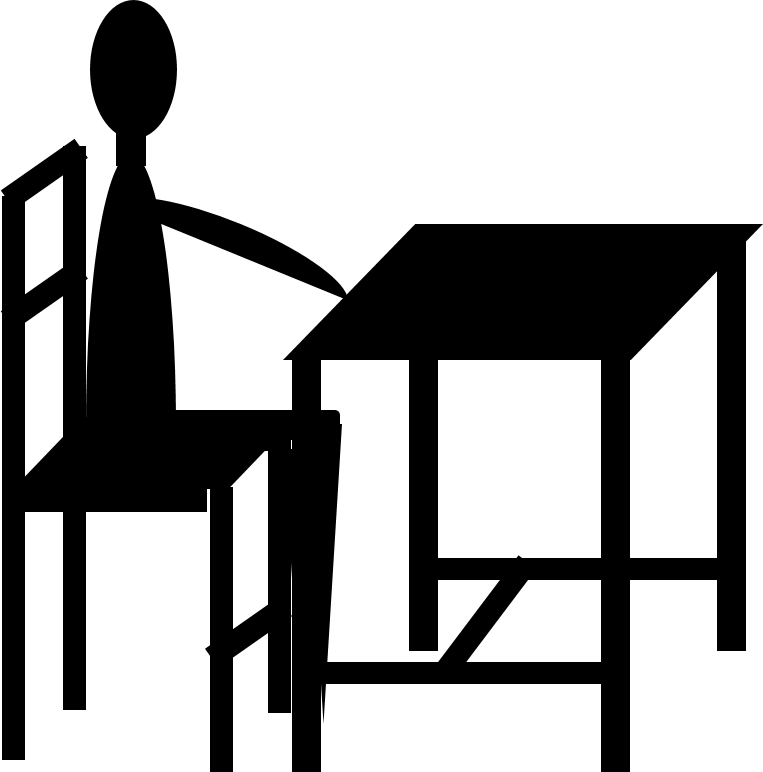 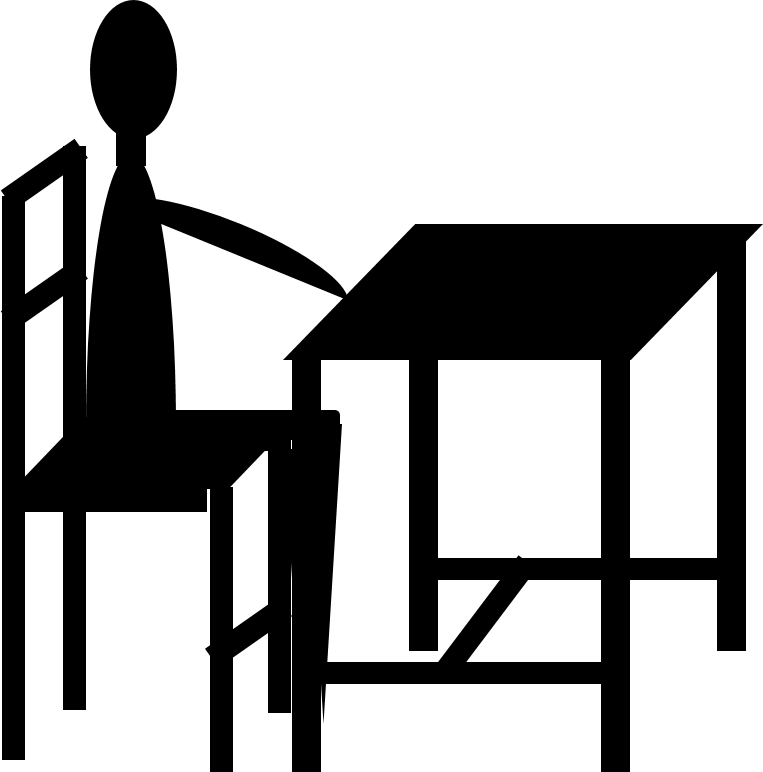 প্রশ্নোত্তর কর
জোড়া
একজন নিজের খাতায় লিখে ও মুখে প্রশ্ন কর এবং অন্যজন খাতায় লিখে ও মুখে উত্তর দাও। এসো, একটি উদাহরণ দেখি-
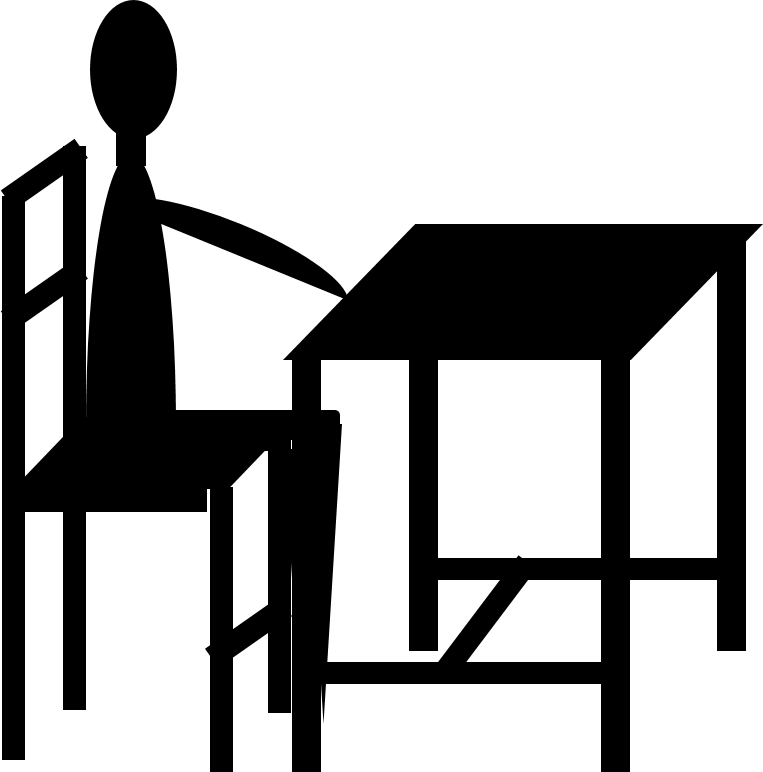 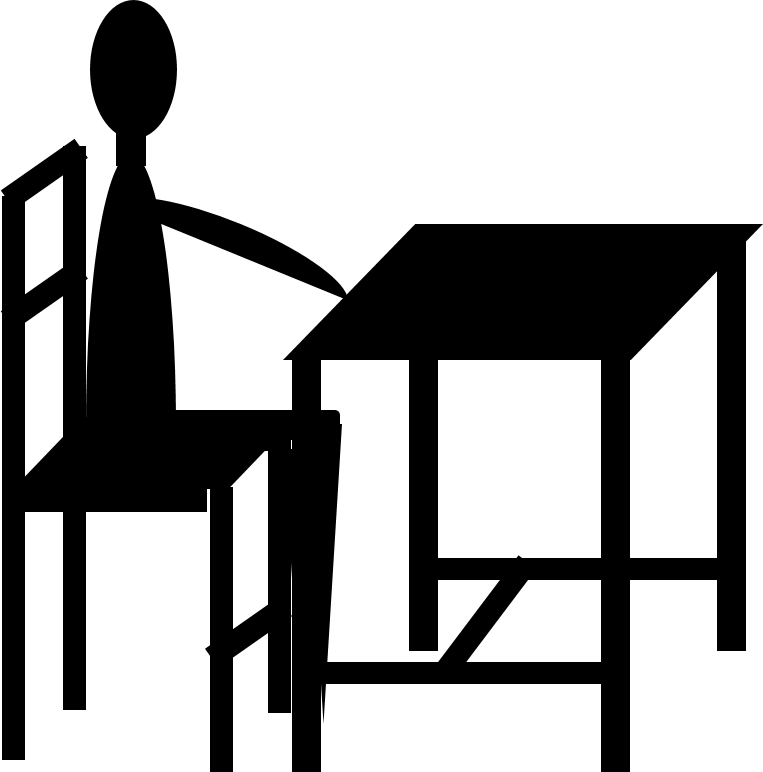 প্রশ্নোত্তর
সম্ভাব্য প্রশ্ন ও উত্তর-
রাজার কী খেয়াল হলো?
রাজার খেয়াল হলো শিকারে যাবার।
প্রশ্নোত্তর কর
জোড়া
প্রশ্ন
উত্তর
একজন নিজের খাতায় লিখে ও মুখে প্রশ্ন কর এবং অন্যজন খাতায় লিখে ও মুখে উত্তর দাও।
খাতায় লেখা শব্দগুলো দেখাও ও পড়-
যুক্তবর্ণ
বরকন্দাজ
ক্ষুধার্ত
রান্না
এসো, যুক্তবর্ণগুলো বিশ্লেষণ করি ও খাতায় লিখি-
যুক্তবর্ণ
বরকন্দাজ
ক্ষুধার্ত
রান্না
ন + দ
ক + ষ
ন + ন
খাতায় লেখা প্রশ্ন ও উত্তরগুলো দেখাও-
প্রশ্নোত্তর
এসো, নতুন শব্দের অর্থ শিখি ও খাতায় লিখি-
শব্দার্থ
পাইক
বরকন্দাজ
উজির
নাজির
ক্ষুধার্ত
লাঠিয়াল
বন্দুকসহ সেপাই
মন্ত্রী
রাজার কর্মচারী
যার ক্ষুধা লেগেছে
আজ আমরা কী কী করলাম ও শিখলাম? –বলো-
???
আগের শেখা যাচাই করেছি। নতুন পাঠ পড়েছি। তার মূলভাব শিখেছি। পাঠ্যাংশ থেকে যুক্তবর্ণগুলো বাছাই করে তার বিশ্লেষণ করা শিখেছি। প্রশ্ন ও উত্তর করা শিখেছি। নতুন শব্দের অর্থ শিখেছি।
সকলকে ধন্যবাদ